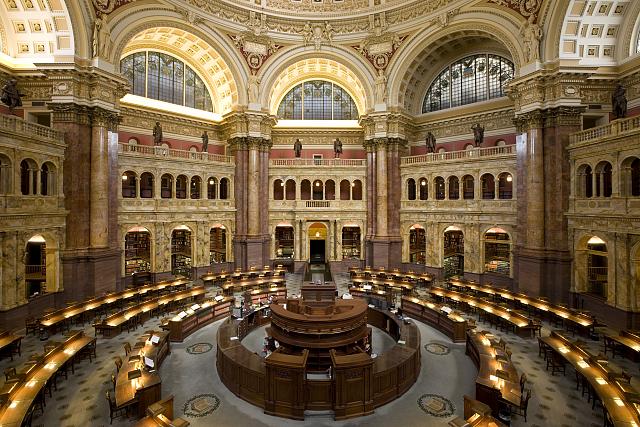 On Academic Paper
Yas Suttakulpiboon
Alternative Risk Transfer and Securitization
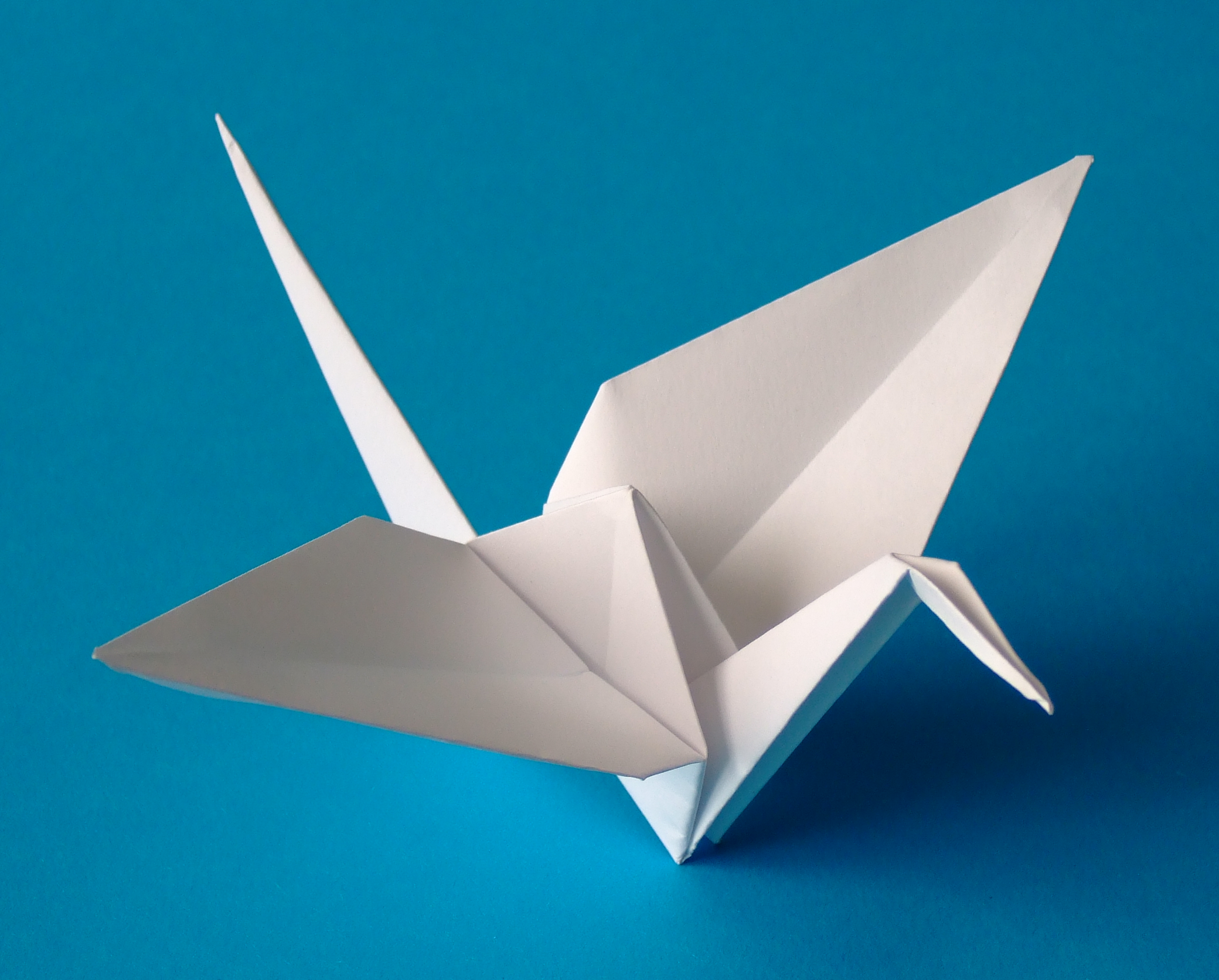 Yas Suttakulpiboon
What is anAcademic Paper?
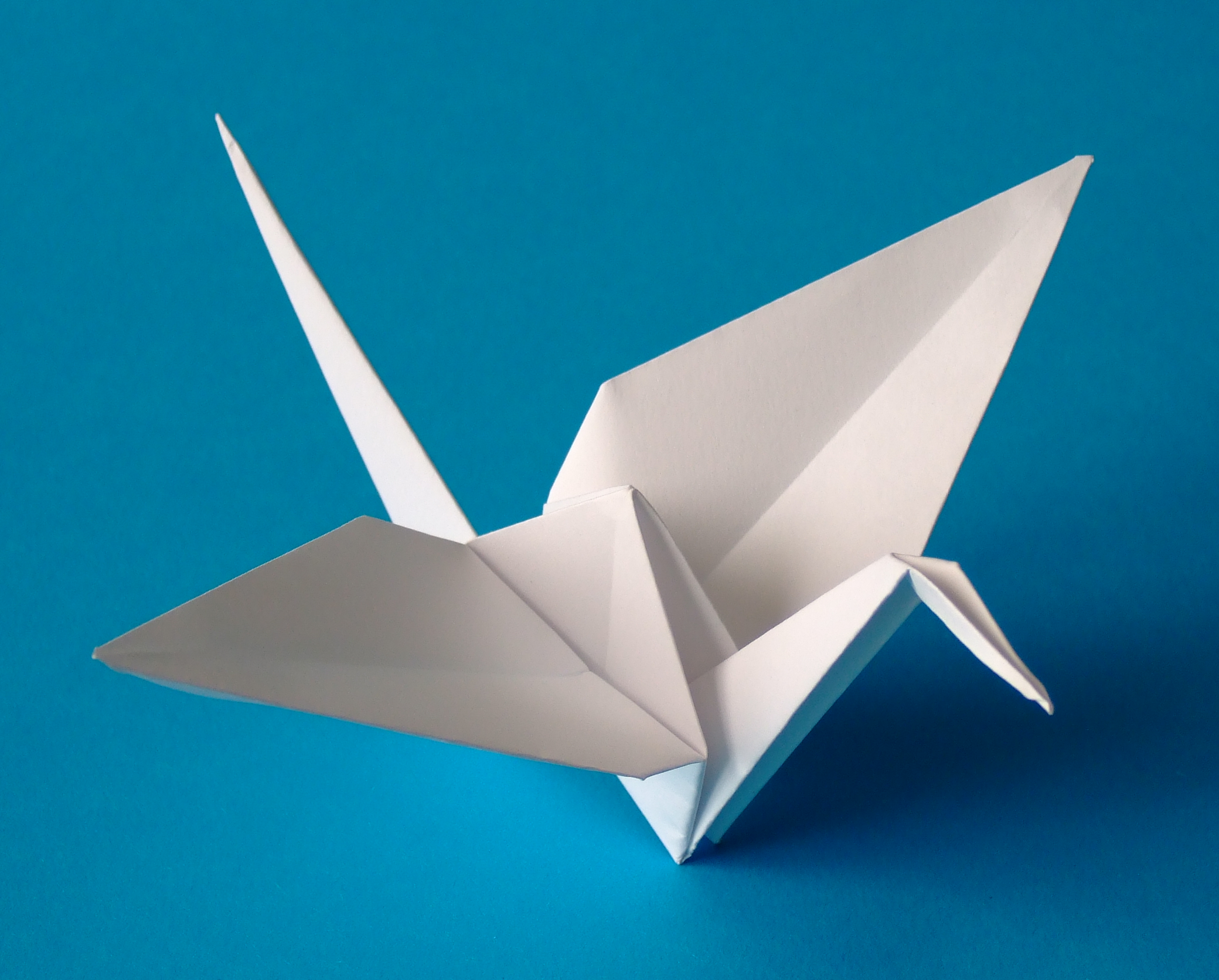 “Why do/should we care about a research paper?”
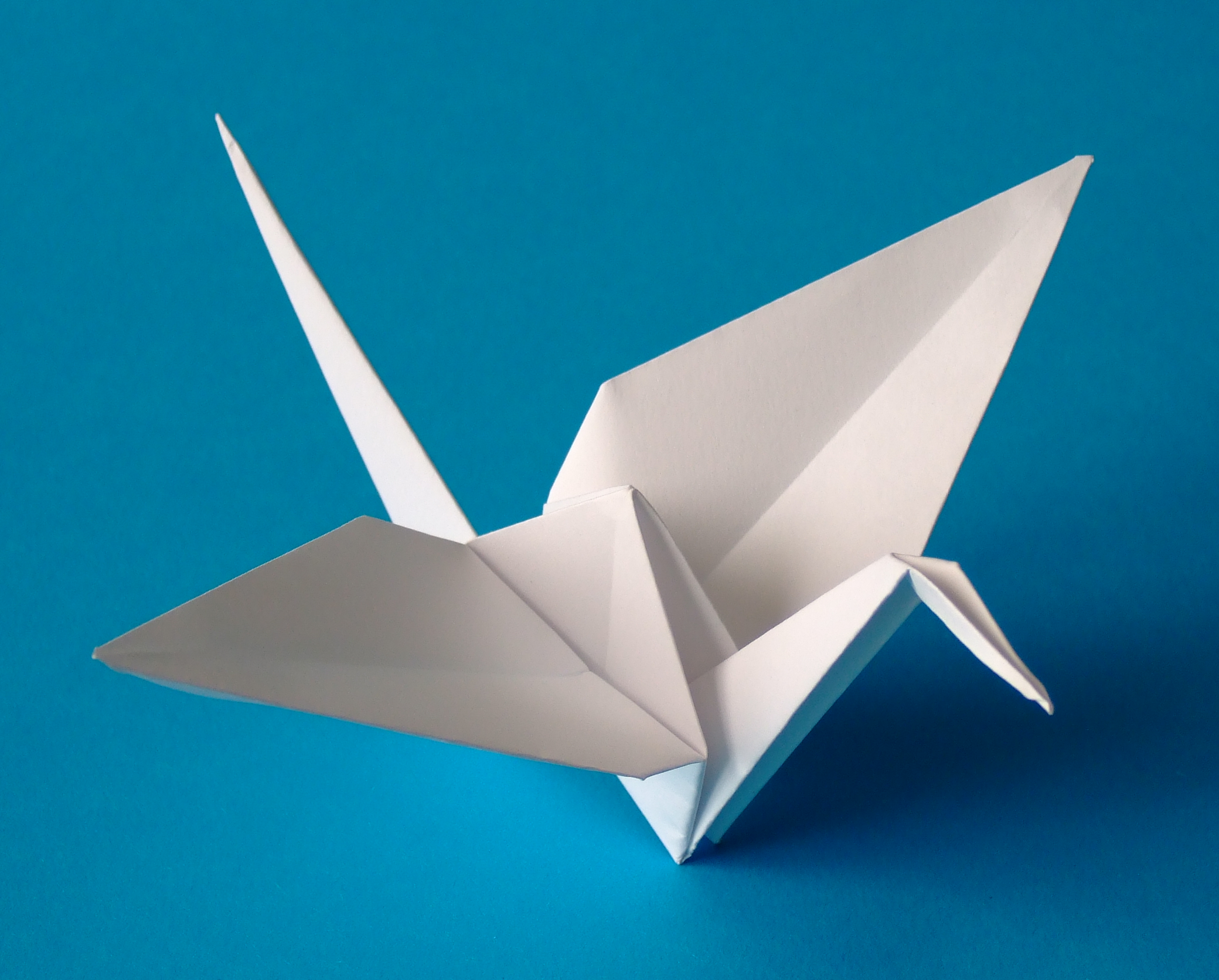 What is an Academic Paper
Academic writing is writing done by scholars for other scholars.
Academic writing is devoted to topics and questions that are of interest to the academic community.
Academic writing should present the reader with an informed argument.
http://writing-speech.dartmouth.edu/learning/materials/materials-first-year-writers/what-academic-paper
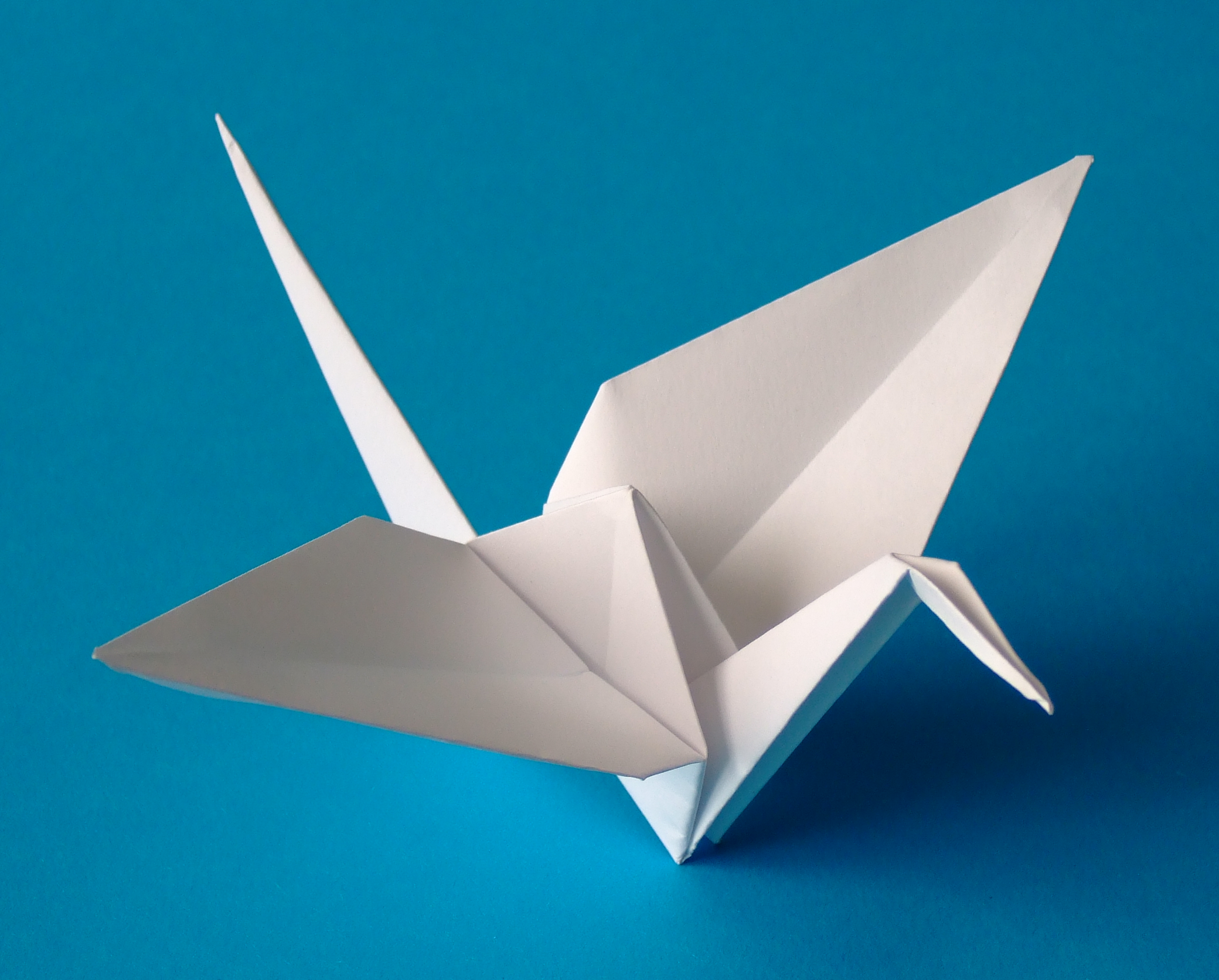 Journals and Publication
American Economic Review
Journal of Finance
Journal of Financial Economics
Review of Financial Studies
Journal of Accounting and Economics
Journal of Accounting Research
The Accounting Review
Journal of Management
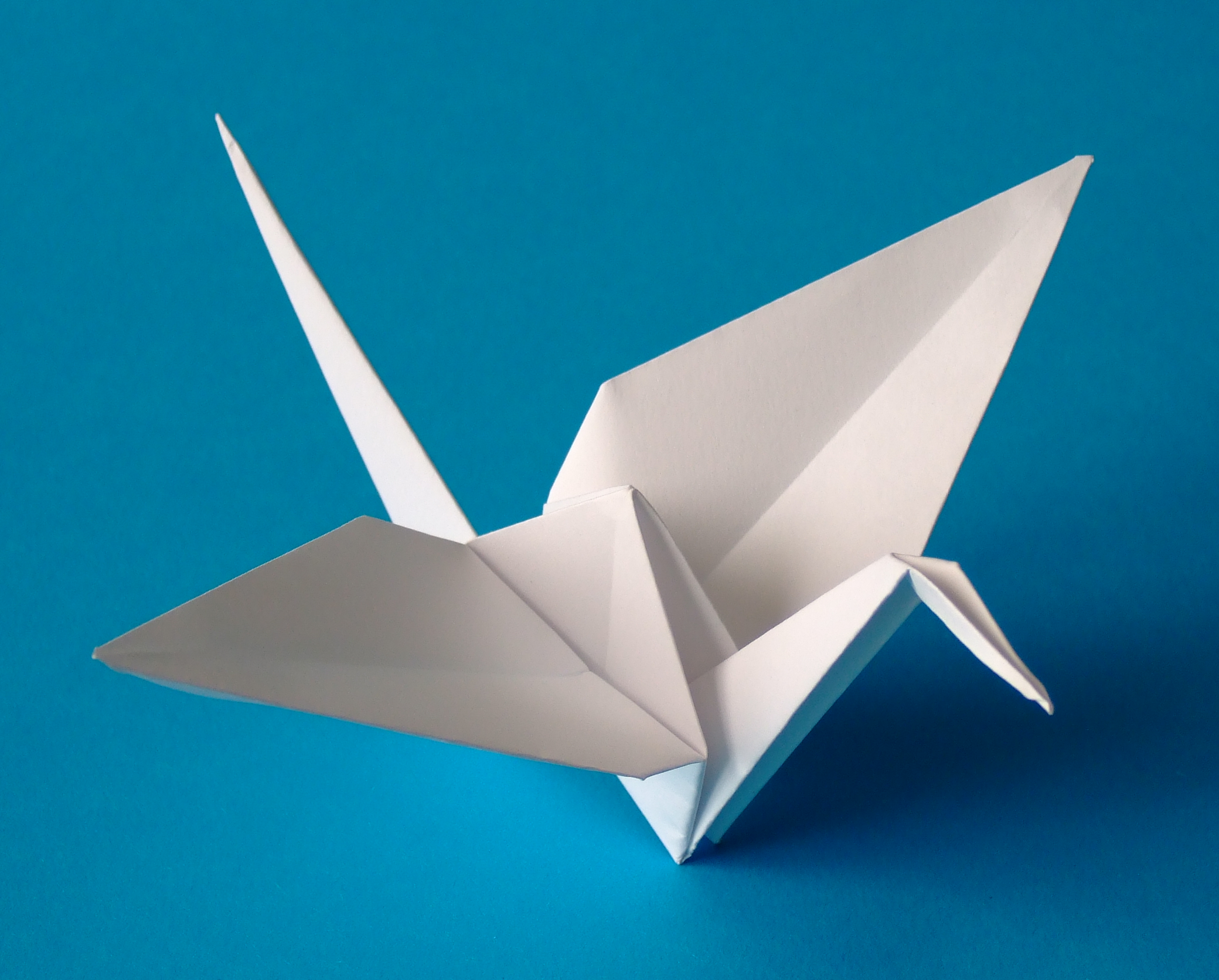 In our field…
JRI: Journal of Risk and Insurance
IME: Insurance Mathematics and Economics
GPRI: The Geneva Papers of Risk and Insurance
JRU: Journal of Risk and Uncertainty
APJRI: Asia-Pacific Journal of Risk and Insurance
NAAJ: Northern American Actuary Journal
JIR: Journal of Insurance Regulation
JII: Journal of Insurance Issues
Types
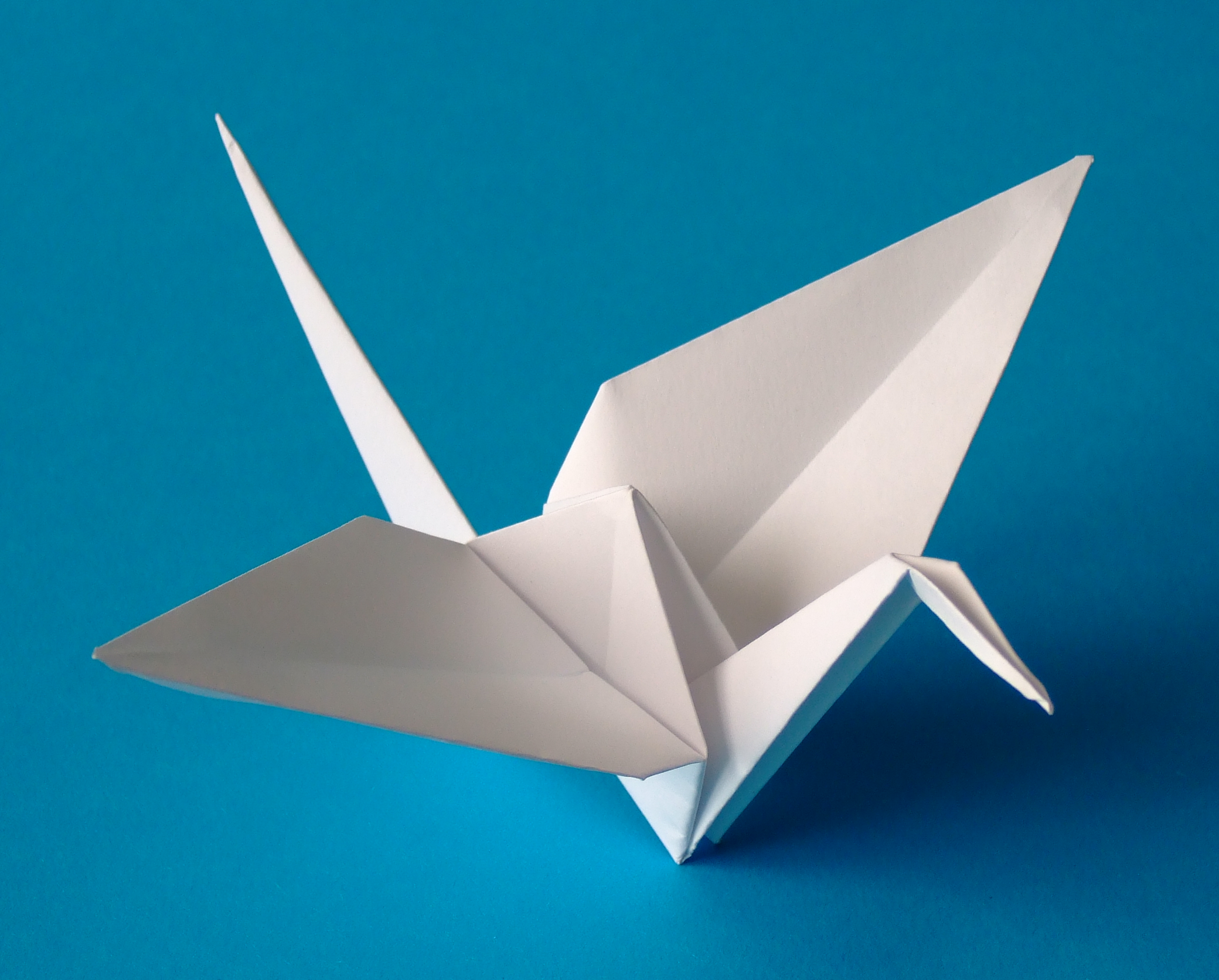 Theoretical Work
Empirical Work
Survey
Literature Review
Others
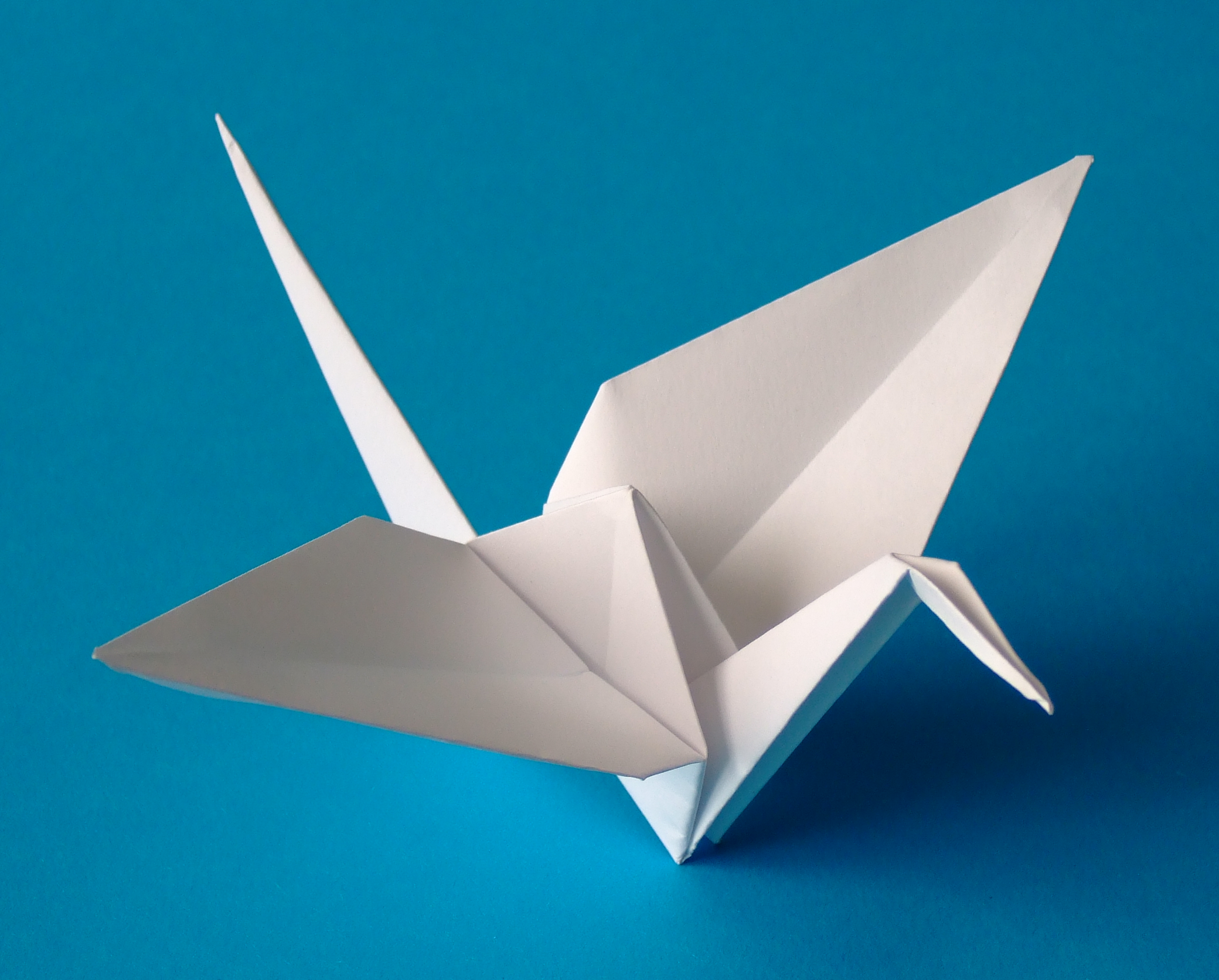 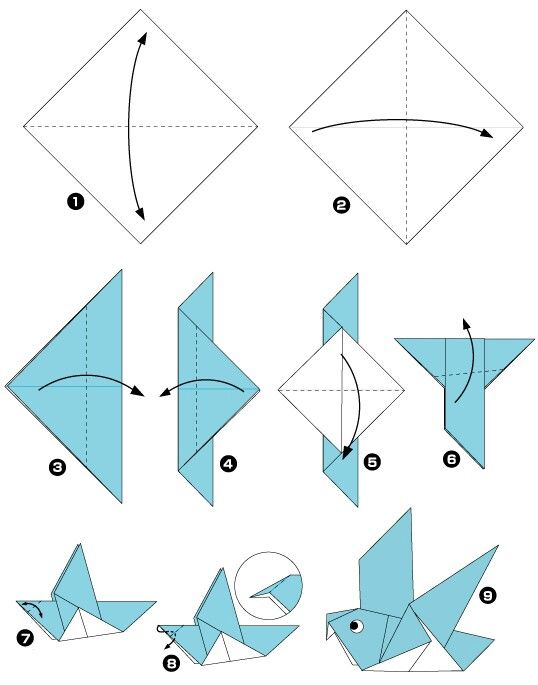 The Anatomy of an Academic Paper
Abstract
Introduction
Literature Review
Methodology / Model / Identification
Data and Summary Statistics
Results
Robustness Testing
Summary
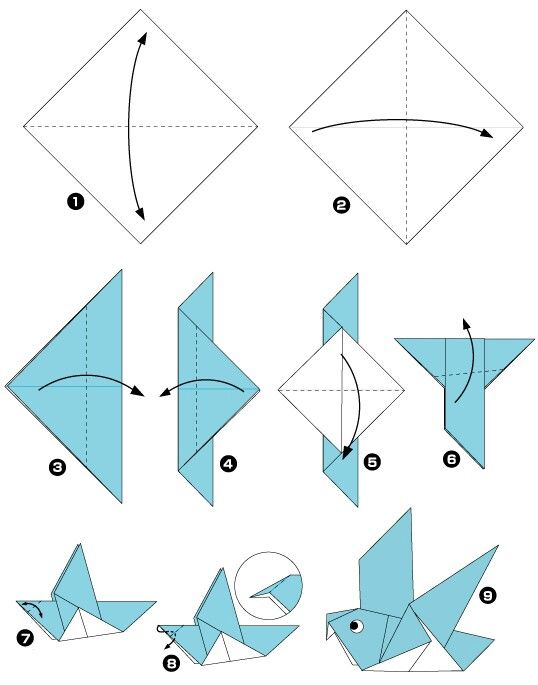 Want to Write a New Paper?
Do people care about your work? 
Can you significantly improve the current body of knowledge?
Deductive vs Inductive Approach
Spot the (Literature) Gap!
Interdisciplinary Approach
Regulation Change
Things that matter in the real world
When you get new sets of data
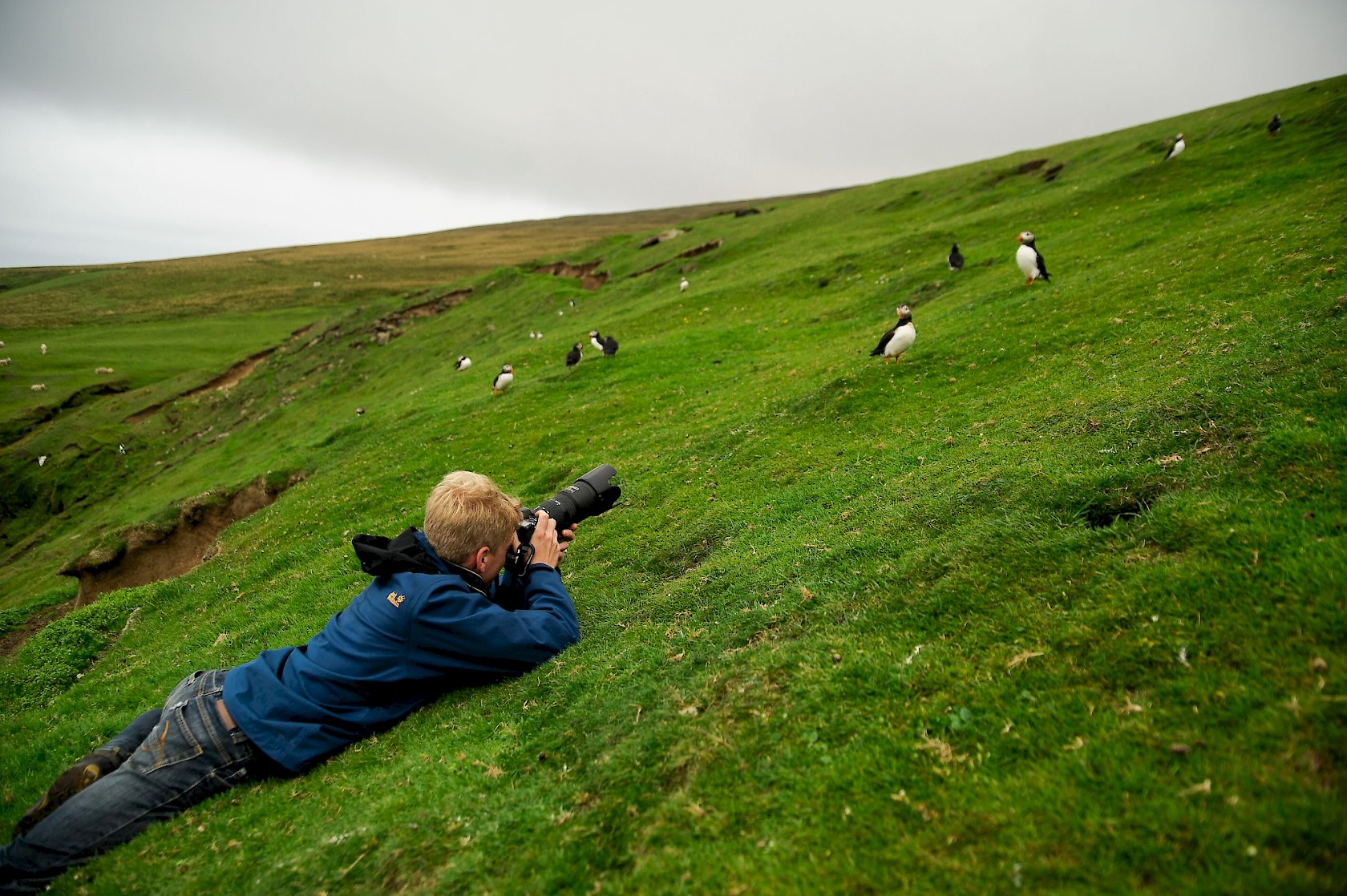 Where Can We Find the Papers?
scholar.google.com
papers.ssrn.com
Literature Review Papers
Handbooks of … 
Chula Library
Textbook
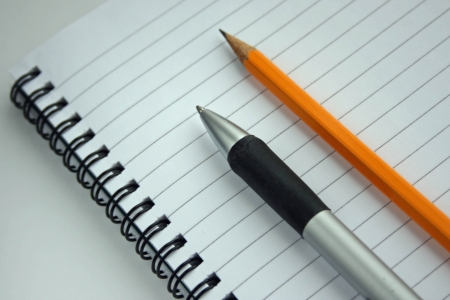 Yas Suttakulpiboon
How to Write an Effective Referee Report
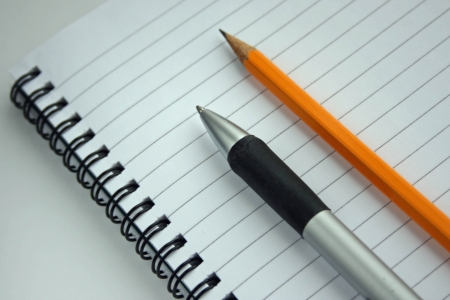 “What makes a bad research paper?”
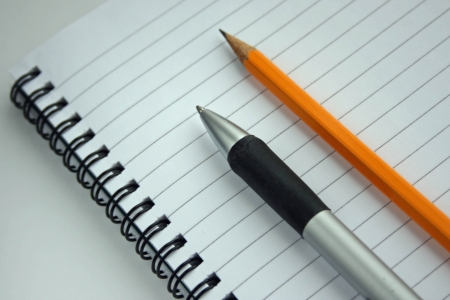 Two people you’ll ever meet when publishing an academic paper
A Journal Editor
Significant
Accurate
Clear
Timely
(A) Referee(s)
Reject / Suggest Another Journal
Conditionally Accept (Revise and Resubmit)
Unconditionally Accept
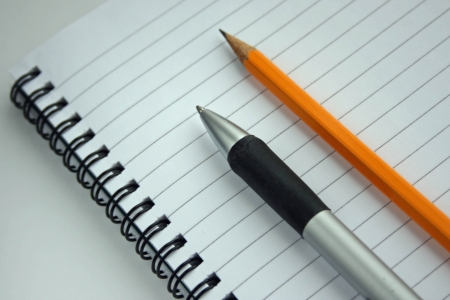 Anatomy ofA Referee Report
Name, Title, Date
A brief discussion, its importance, and its relation to other’s work in the field
A decision: Reject, Accept, Conditionally Accept
Originality / Clarity
Recommend where the paper should be sent to  
Supporting argument
Constructive criticism
How can the work be improved?
Why it is not publishable?
What errors should be corrected?
What relevant work should be compared to / referenced?
Organization? English?
General comments vs specific comments
https://people.csail.mit.edu/fredo/gifford-how-to-referee.pdf
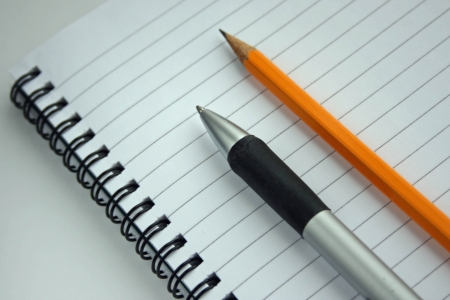 A Referee Should…
Return the report quickly
Assure quality control
Read, think about it, write the report, revise
Remember that you don’t have the final say in the work
Remember that you may have to review what you don’t know
Remember that it is like paying tax to the academic community
https://people.csail.mit.edu/fredo/gifford-how-to-referee.pdf
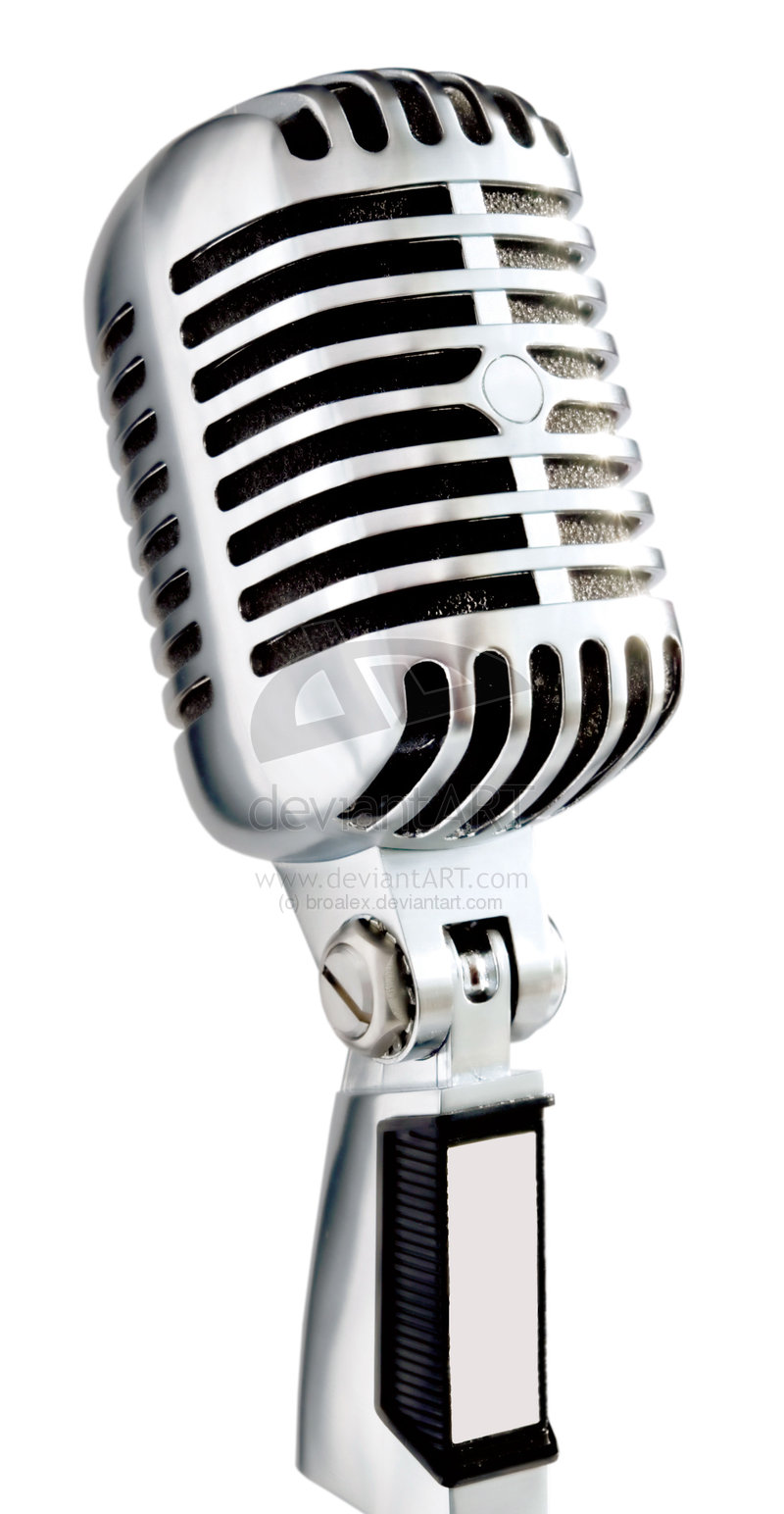 Yas Suttakulpiboon
How to Give a Great Academic Presentation
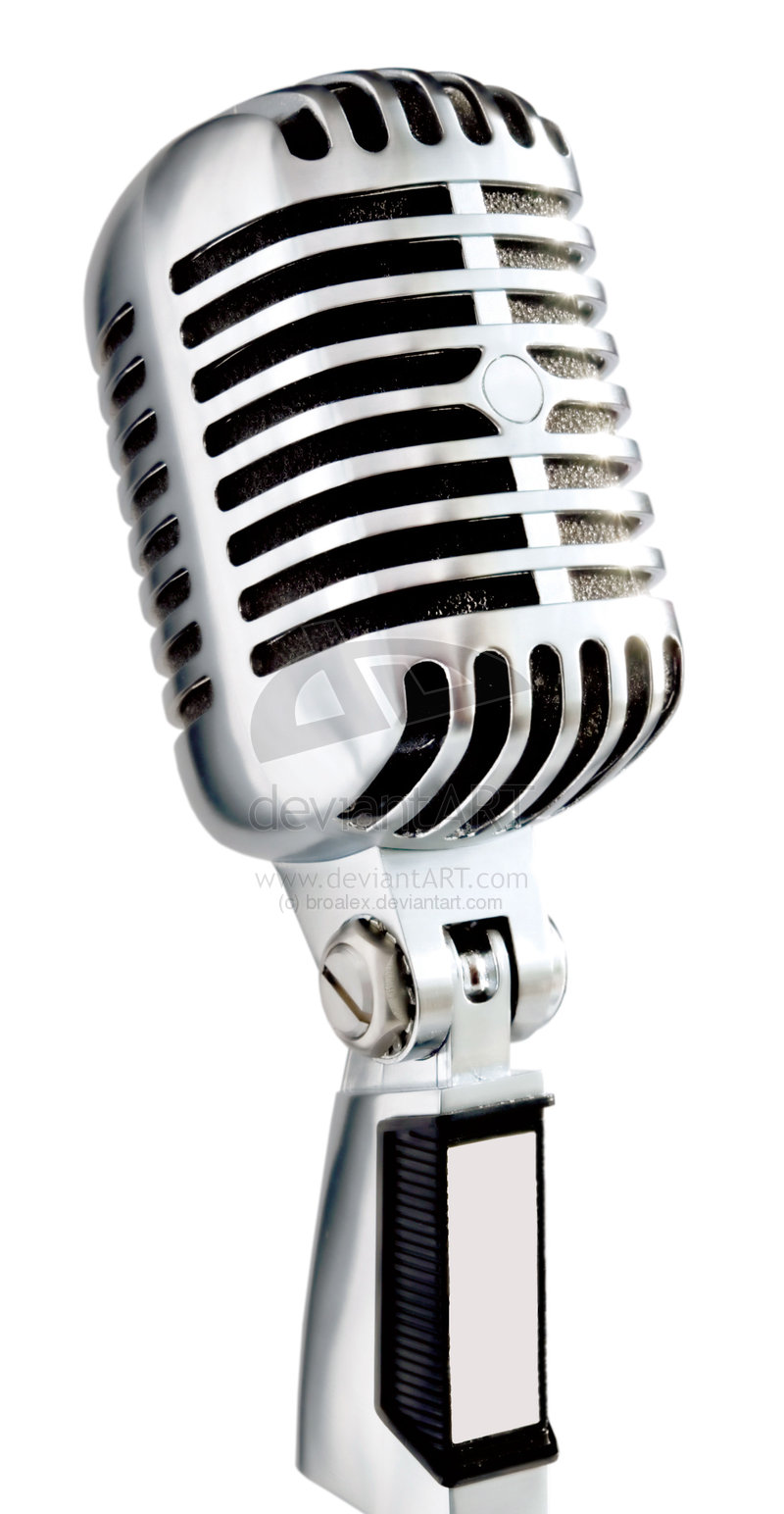 “What makes a bad presentation?”
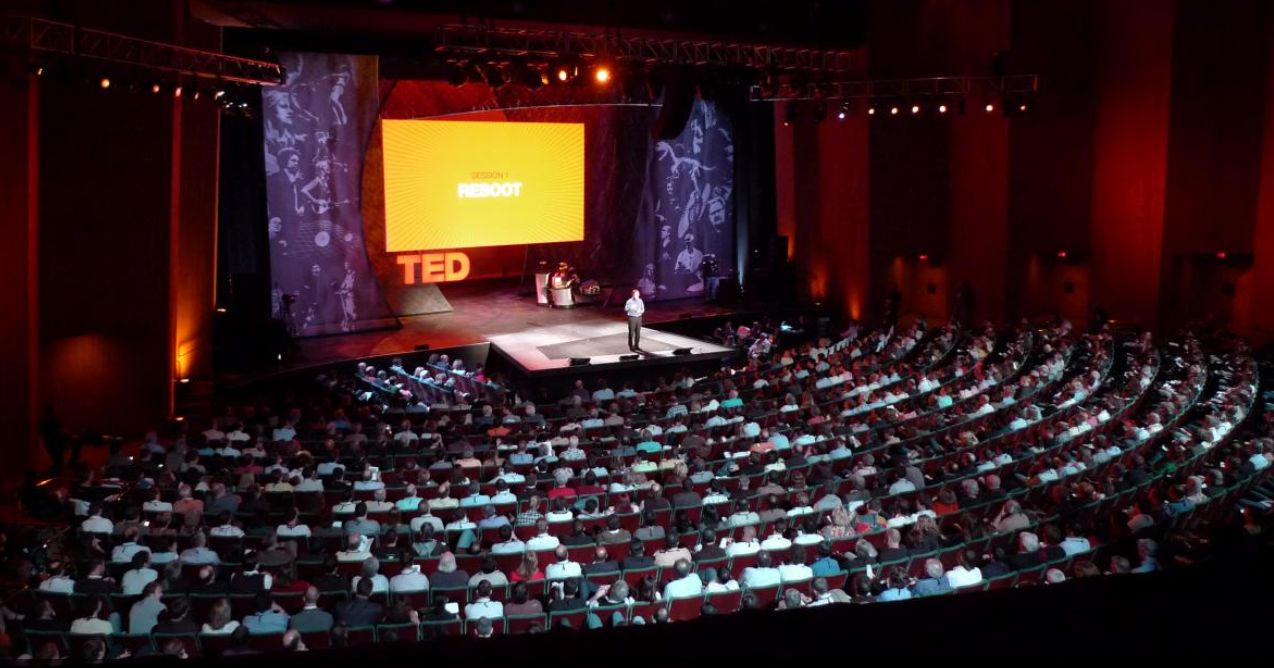 A Great Presentation
Content
Visuals
Speakers
Audience Engagement
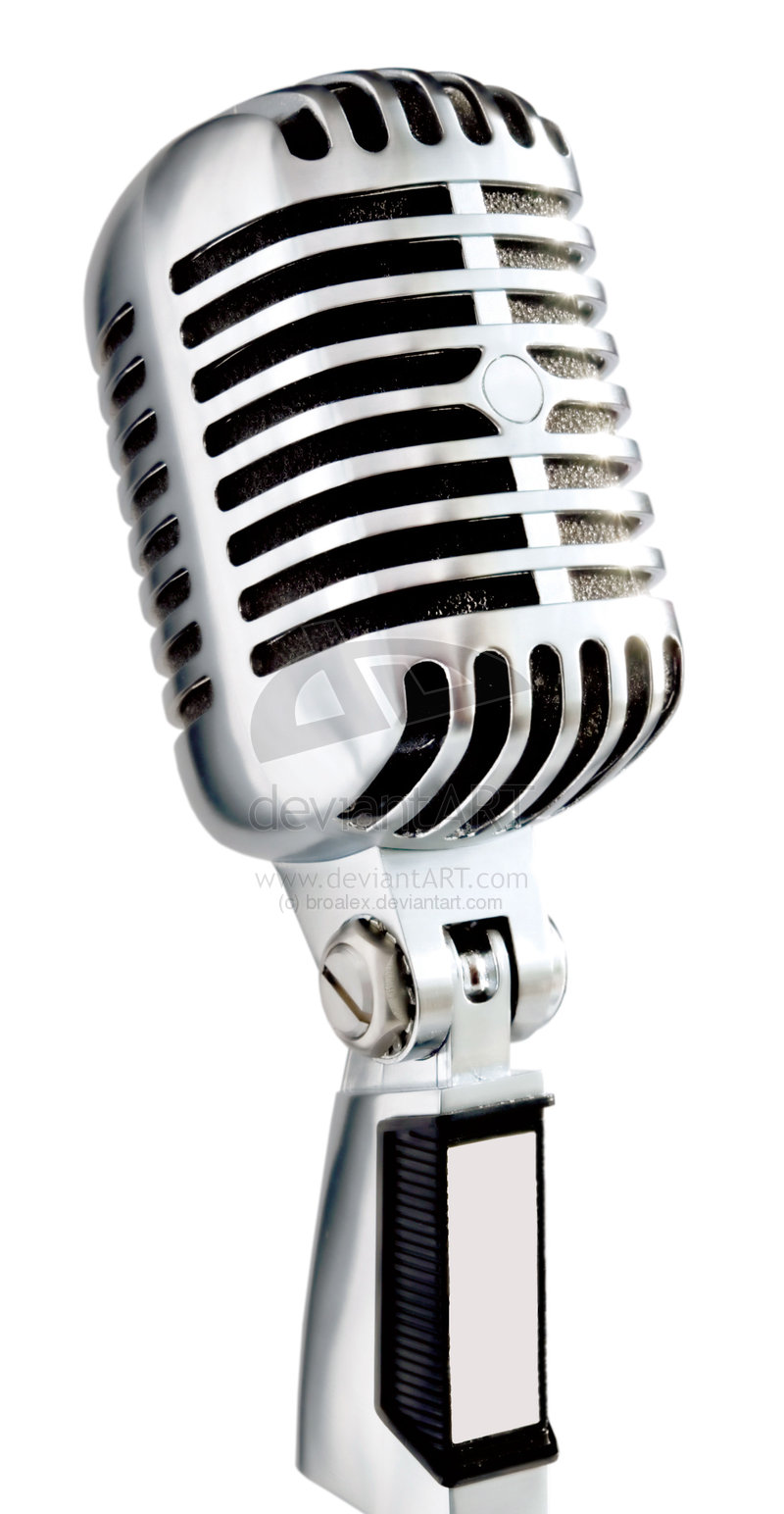 A Great Academic Presentation
Content
Visuals
Speaker
Audience Engagement
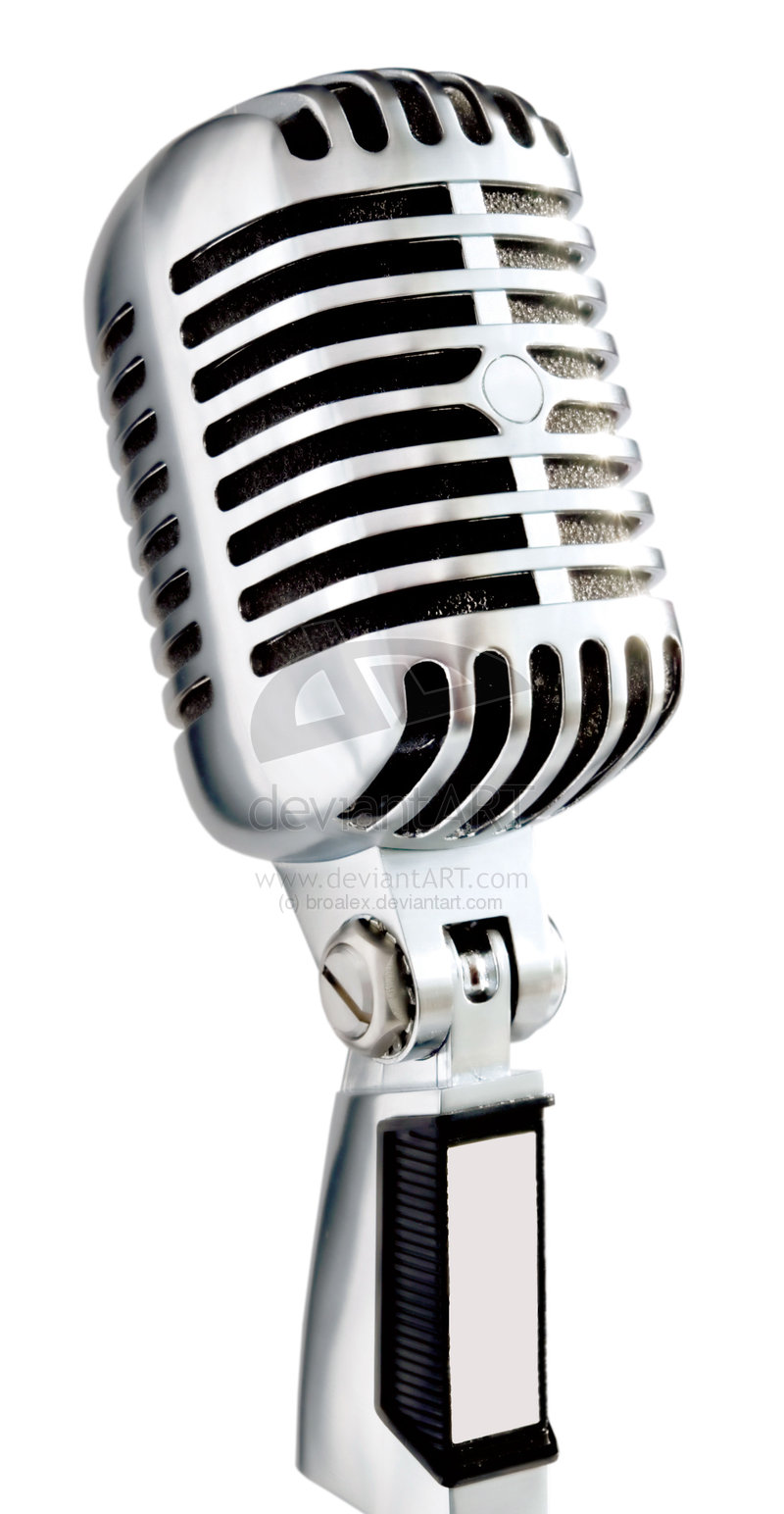 Content
Structured
Logical 
Punch line to the front!
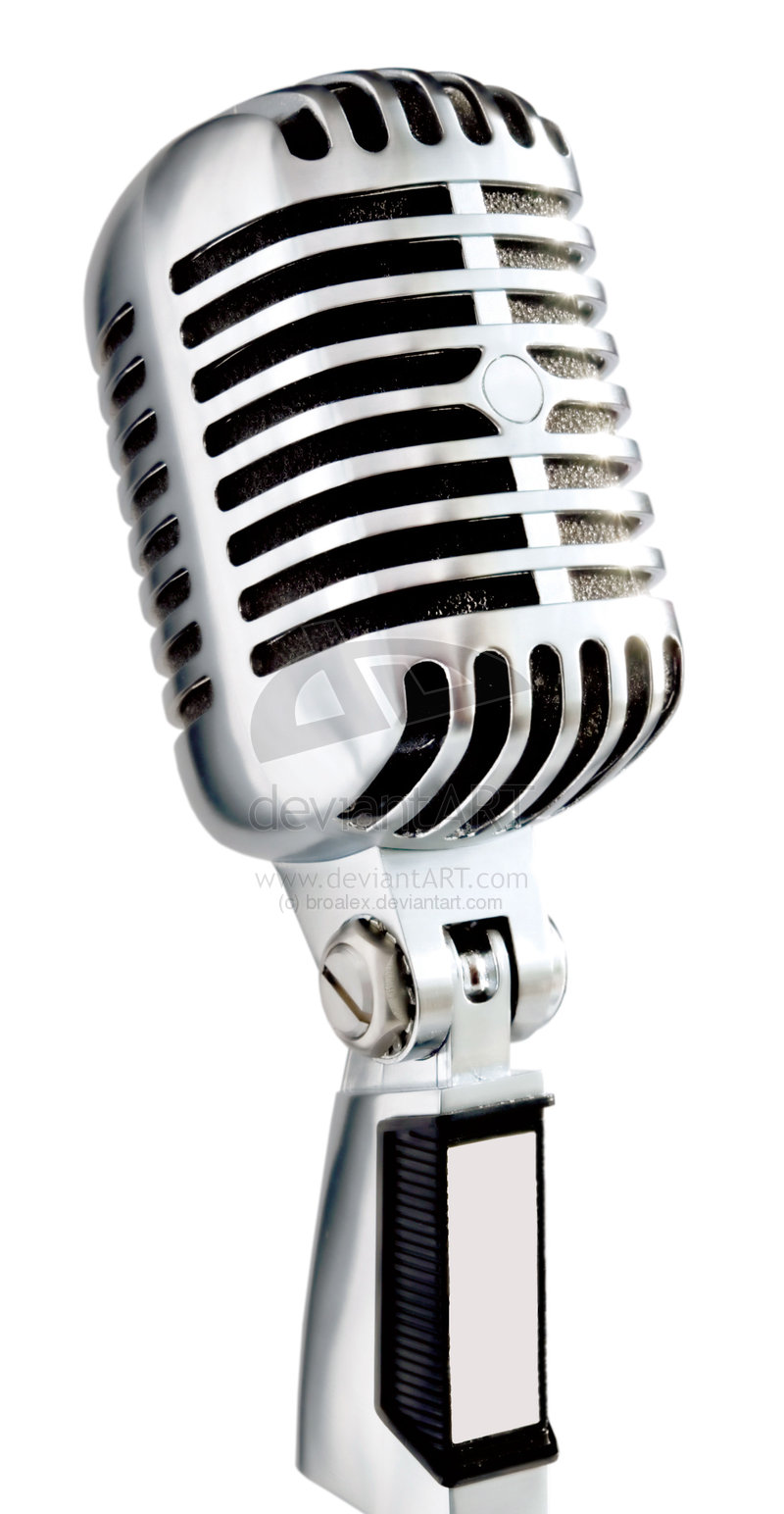 Visuals
LaTeX & Beamer
PowerPoint? Not so much…
Clear text with minimal effect, or color. Picture tells a thousand words!
1 minute per slide, 30-point font
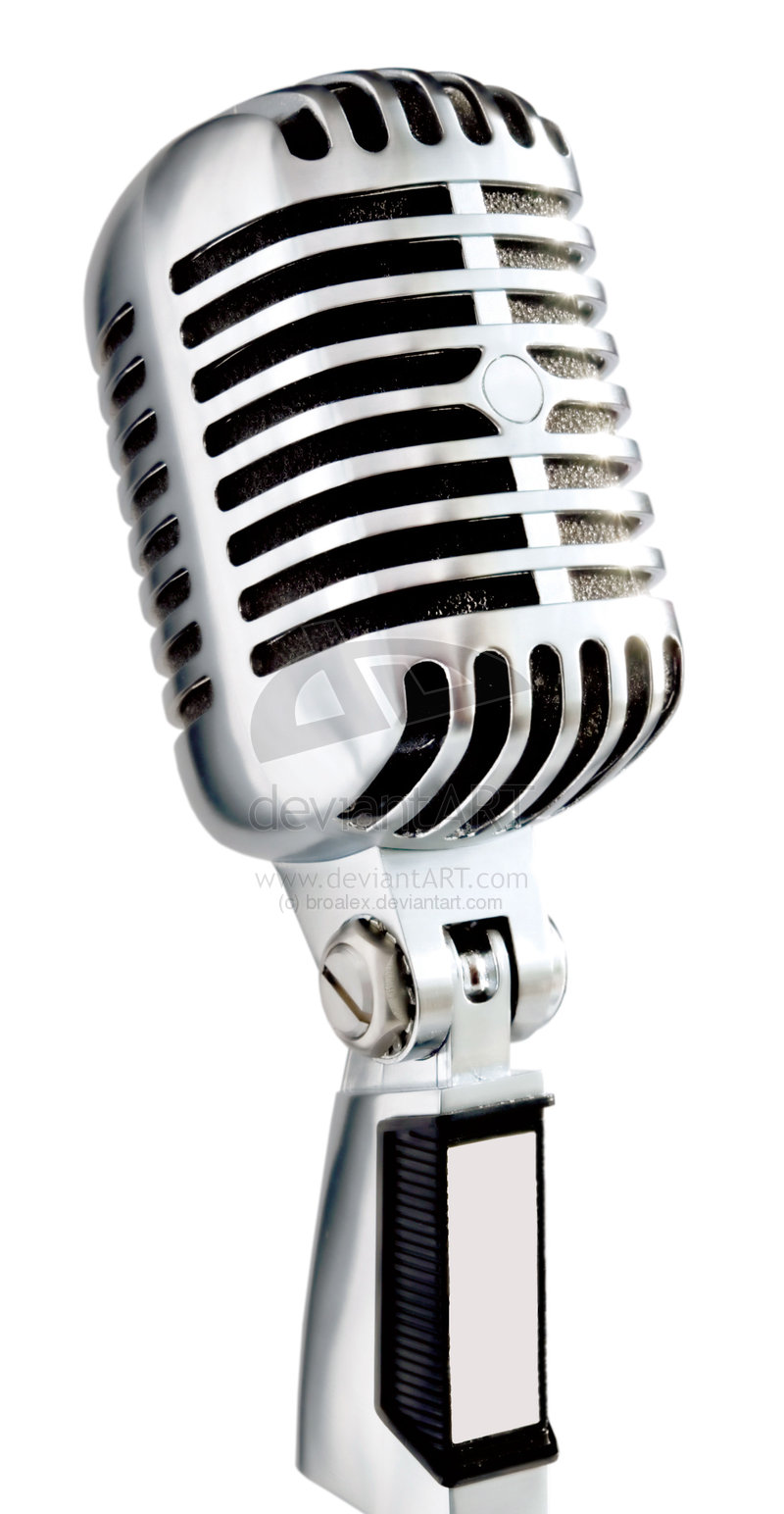 Speaker
Maintain composure and don’t panic!
Speak loud and clear. Give a sense of command. 
Don’t speak too fast or too slow.
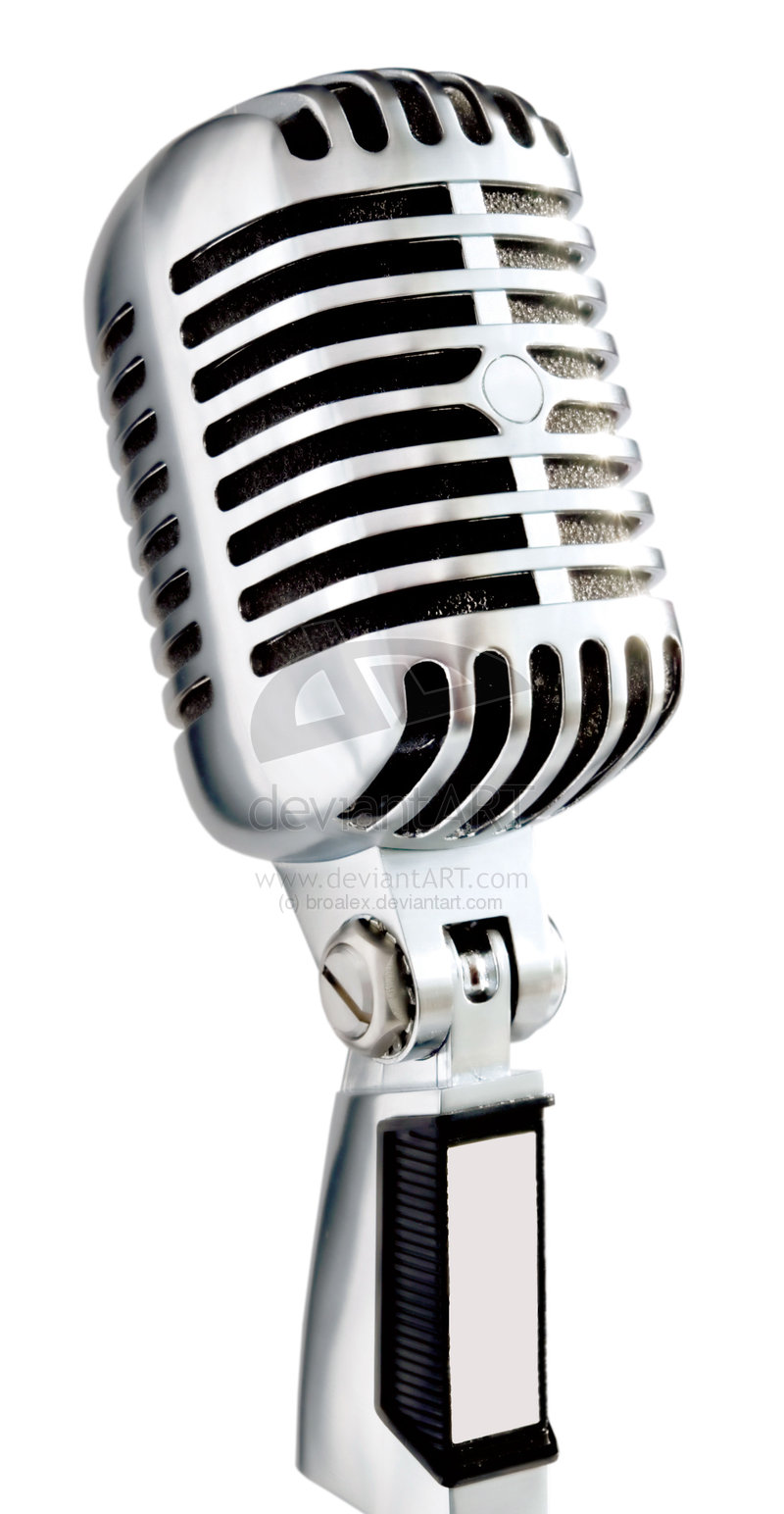 Audience Engagement
Audience may interrupt you at anytime. 
Listen, say thank you, then answer the questions.
Eye contact, eye contact, and eye contact.
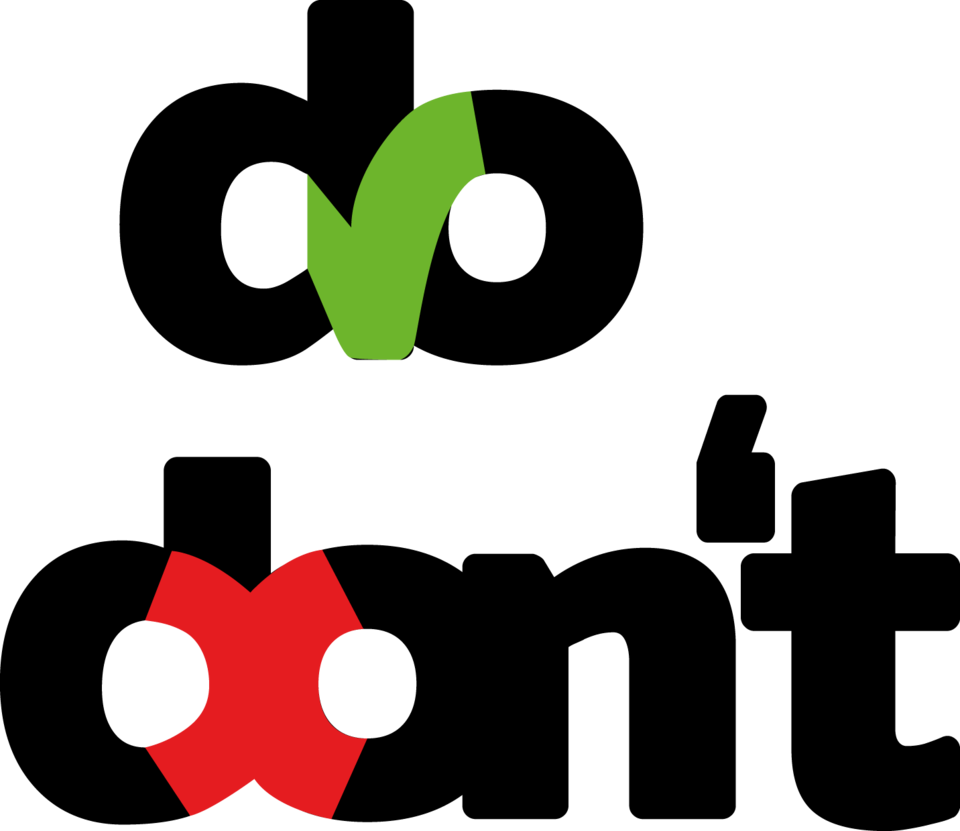 Dos
Check what is expected of you when invited to speak
Prepare in plenty of time
Establish a clear structure
Prepare good, summarized notes
Realize and accept that all good speakers experience nervous tension before speaking
Source: http://www.humanities.manchester.ac.uk/studyskills/develop_learner/presentations/do_dont.html
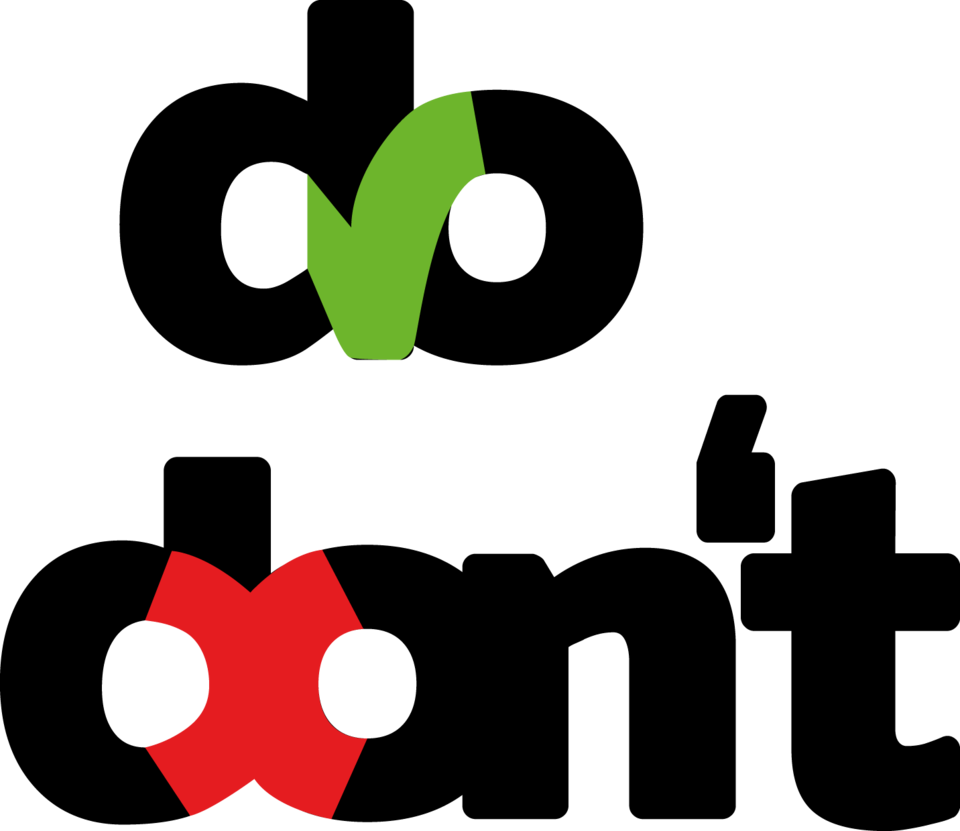 Dos
Plan and rehearse the start with care
Put pace and enthusiasm into your delivery
Ensure you are clearly audible to everyone
Maintain good, evenly distributed eye contact with your audience
Plan and rehearse the conclusion with care
Source: http://www.humanities.manchester.ac.uk/studyskills/develop_learner/presentations/do_dont.html
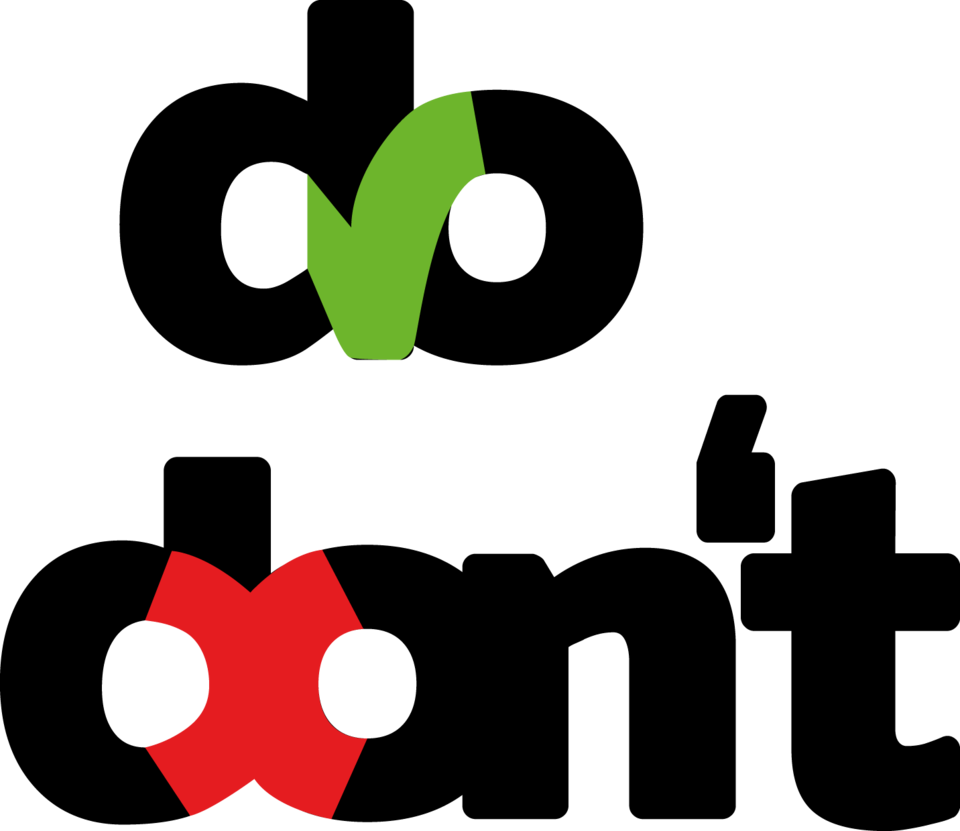 Don’ts
Prepare too much material: check your timing
Try to do without speaker's notes
Read the script verbatim
Start with an apology
Risk weak or dodgy jokes
Source: http://www.humanities.manchester.ac.uk/studyskills/develop_learner/presentations/do_dont.html
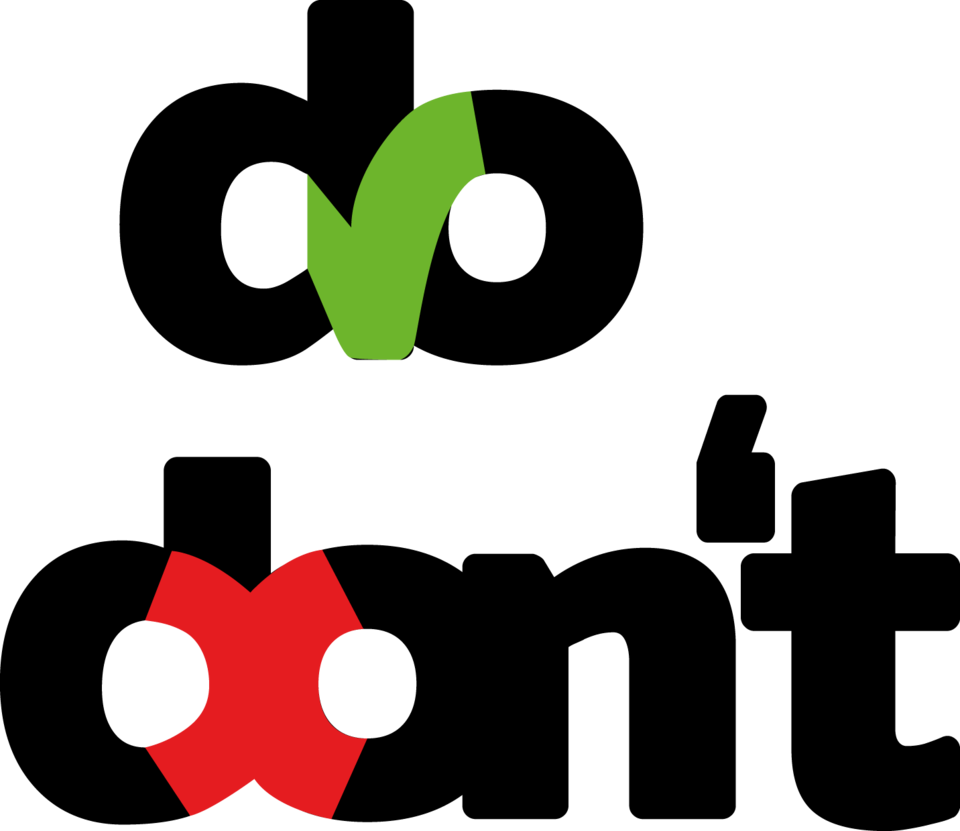 Don’ts
Split your audience's attention by misuse of aids or handouts
Rock, sway or use repetitive gestures
Clutter your visual aids
Gabble or rush
Assume hostility
Source: http://www.humanities.manchester.ac.uk/studyskills/develop_learner/presentations/do_dont.html
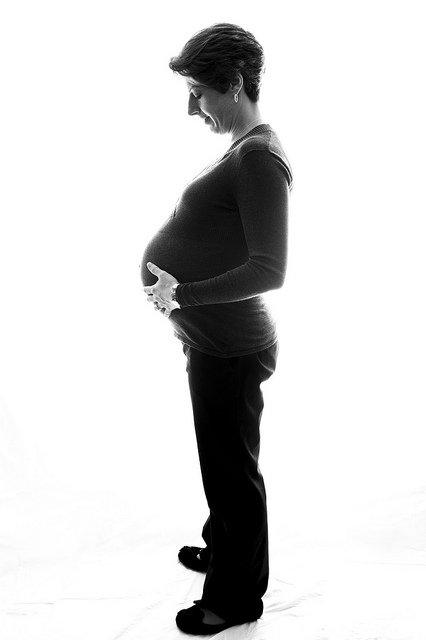 Our Expectation
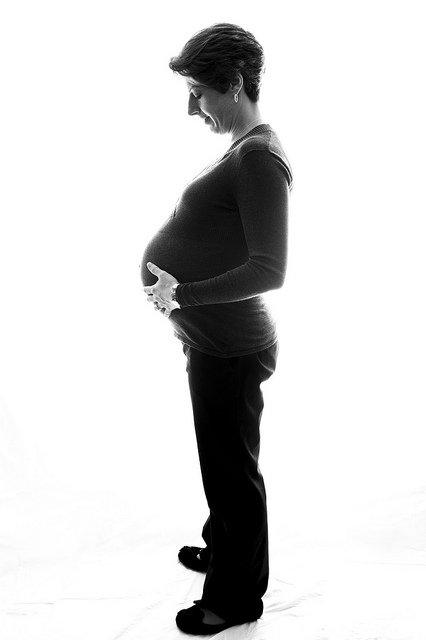 Give a Great PresentationWrite an Effective Referee ReportProvide a Constructive FeedbackBe Punctual & Attentive